www.thescienceteacher.co.uk  | resources for science teachers who like to think
Metal atoms are bonded together by:  

covalent bonds
ionic bonds
metallic bonds 
elements such as Fe don’t have bonds
Fe metal
[Speaker Notes: c)]
delocalised electron
This model of magnesium is inaccurate because: 
the cations should be smaller than the electrons
there should be one delocalised electron for every cation
there should be two delocalised electrons for every cation
none of the above
2+
2+
2+
2+
2+
2+
2+
2+
2+
[Speaker Notes: c)]
Which of the following statements are false about this equation?  

2 Na + Cl2  2 NaCl

Only the products have chemical bonding 
Only the reactants have chemical bonding 
Only compounds have chemical bonding
The reactants and products have chemical bonding
Na metal
[Speaker Notes: a) b) c)]
Which diagram best represents metallic bonding?
+
electrostatic attraction
a)
-
+
electrostatic attraction
electrostatic attraction
b)
-
-
+
c)
electrostatic attraction
-
[Speaker Notes: b)]
+
+
+
+
+
+
+
+
+
+
+
+
+
+
+
+
+
+
+
+
+
+
+
+
Sodium metal is written as:
Na
Na+
Na2+
+
+
+
+
+
+
[Speaker Notes: a)]
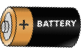 Magnesium metal conducts electricity because: 
the cations are free to move and carry the charge
the delocalised electrons are free to move and carry the charge 
the cations and delocalised electrons are free to move and carry the charge
2+
2+
2+
2+
2+
2+
2+
2+
2+
[Speaker Notes: b)]
When a metal is not conducting electricity:
electrons are associated with specific atoms
electrons are free to move throughout the lattice, in all directions
electrons don’t move
2+
2+
2+
2+
2+
2+
2+
2+
2+
[Speaker Notes: b)]
+
+
+
+
+
+
+
+
+
+
+
+
+
+
+
+
+
+
+
+
+
+
+
+
+
+
+
+
+
+
+
+
+
+
+
+
+
+
+
+
+
+
+
+
+
+
+
+
This diagram best explains why metals are: 
malleable 
hard
shiny
Force
+
+
+
+
+
+
+
+
+
+
+
+
[Speaker Notes: a)]
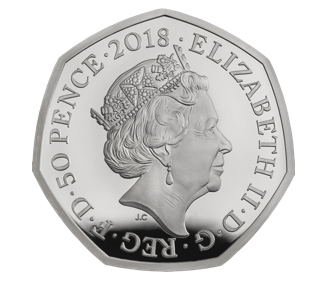 When a force is applied to a metal: 
the layers of cations slide past each other
the atoms are malleable and can be squashed 
the sea of delocalised electrons can be squashed
[Speaker Notes: a)]
+
+
+
+
+
+
+
+
+
+
+
+
+
+
+
+
+
+
+
+
+
+
+
+
+
+
+
+
+
+
+
+
+
+
+
+
+
+
+
+
+
+
+
+
+
+
+
+
Force
Which statement best describes what happens when a force is applied to a metal: 
the layers of metal ions move relative to each other within the delocalised sea of electrons 
metallic bonds are broken
electrons and ions move together in layers
+
+
+
+
+
+
+
+
+
+
+
+
[Speaker Notes: a) 
Metallic bonds are not broken as cations are not bonded to specific electrons so answer can’t be b. 
Electrons are not localised to specific ions so answer can’t be c.]
Metals are shiny because:
metal atoms are shiny 
electrons are shiny
metal atoms absorb and reemit specific wavelengths of light
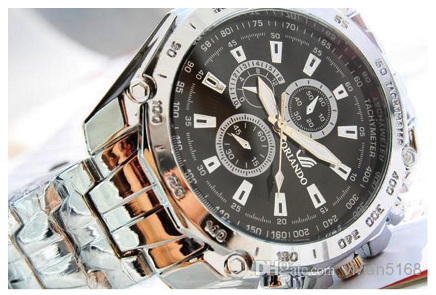 [Speaker Notes: c)]